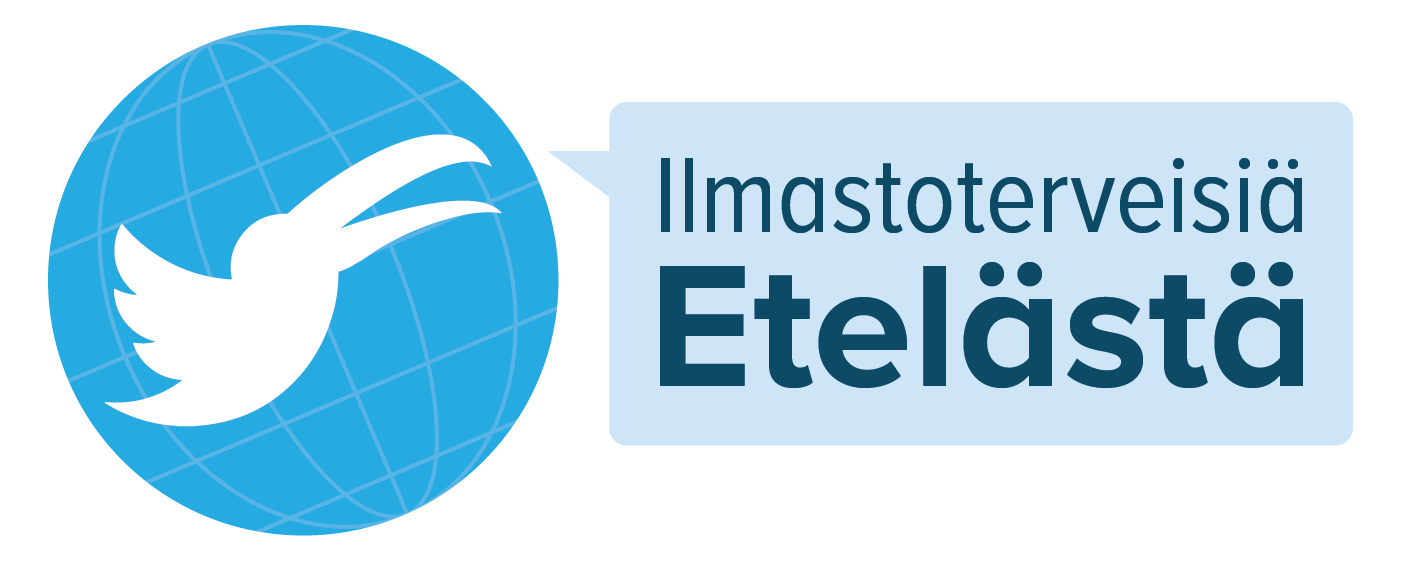 - VASTAMAINOSTYÖPAJA
TYÖPAJAN OHJELMA
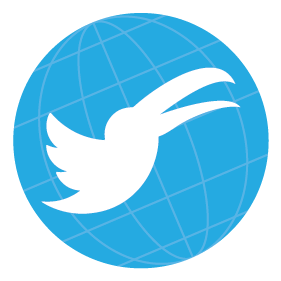 Palautetaan mieleen, mistä ilmastonmuutoksessa onkaan kyse
Analysoidaan mainosten vaikutuskeinoja ja viestejä
Tutustutaan vastamainontaan
Tehdään omia vastamainoksia ilmastonmuutokseen liittyen
ILMASTONMUUTOS MIELLEKARTALLE
Laatikaa ryhmissä isolle paperille miellekartta ilmastonmuutoksen: 
syistä
seurauksista
ratkaisumalleista
ratkaisijoista, sekä 
muista teitä kiinnostavista näkökulmista

Käyttäkää luovuutta ja apunanne pientä ilmastosanastoa!
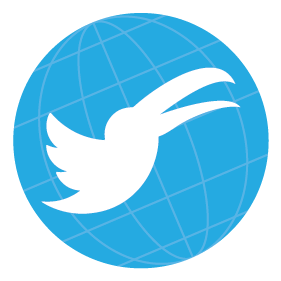 HARJOITUKSEN PURKU
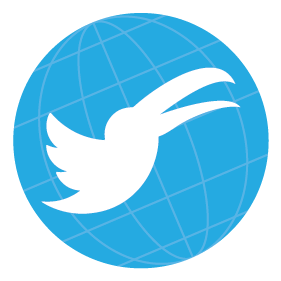 Esitelkää miellekarttanne lyhyesti
Minkälaisia huomioita teitte?
Mitä opitte?
Mikä oli vaikeinta?
Mikä oli kiinnostavinta?

(HUOM! Purun osana voi katsoa myös seuraavan videon ja käsitellä yksilön isoja ilmastotekoja)
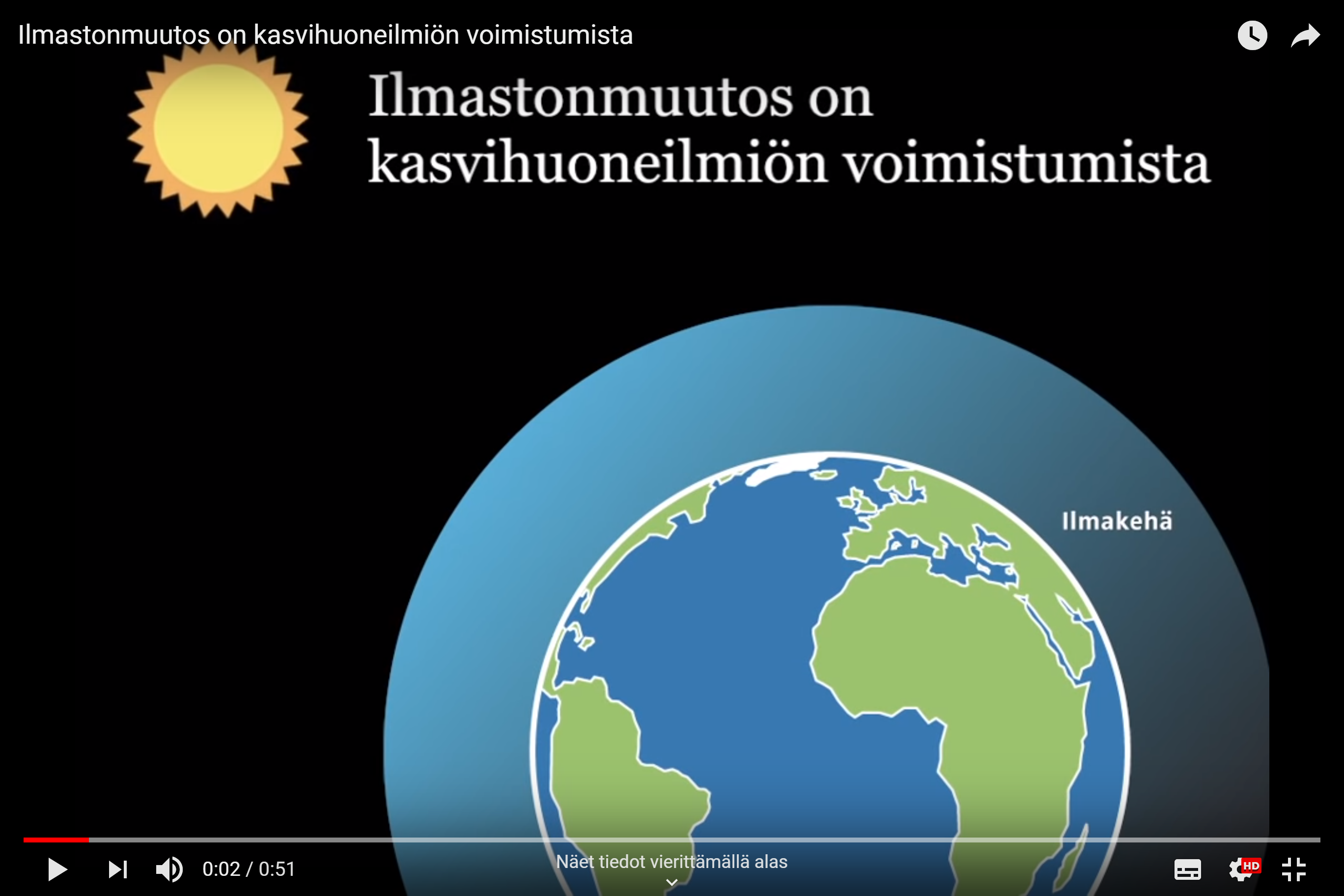 https://www.youtube.com/watch?v=Z492NKa1tqo
YKSILÖN ISOT ILMASTORATKAISUT
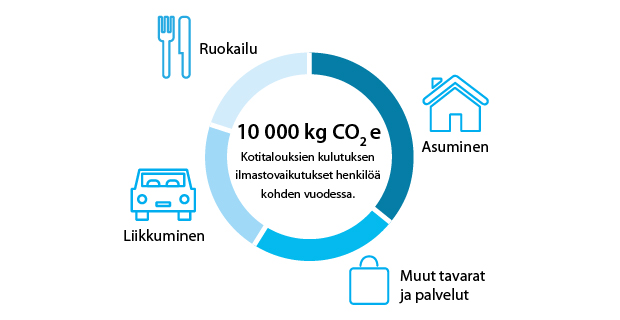 Ole yhteiskunnallinen vaikuttaja
Vaihda vihreään sähköön
Lennä vähemmän
Syö enemmän kasviksia ja vähemmän lihaa
Liiku lihasvoimalla
Kuluta vähemmän
Tarkista, että säästösi eivät tue fossiilitaloutta
Kuva: SYKE
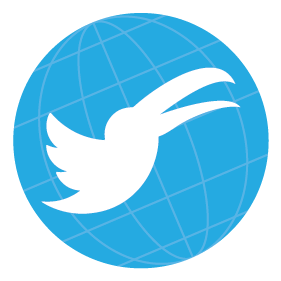 ILMASTONMUUTOS UUTISENA
Luokitelkaa eri medioista syksyllä 2018 ja talvella 2019 kerättyjä uutisotsikoita.Jokainen ryhmä etsii otsikkomassasta sovittujen teemojen mukaisia otsikoita.

#politiikka #kuluttajavalinnat #etiikka #tiede #talous #taide #kansalaisvaikuttaminen #yritysvastuu #luonto #kehitysmaat #länsimaat #suomi#hyvät uutiset #huonot uutiset

Tehkää posterit.
HARJOITUKSEN PURKU
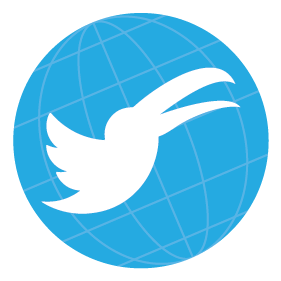 Esitelkää posterinne lyhyesti
Minkälaisia huomioita teitte?
Ovatko jotkut näkökulmat yli- tai aliedustettuja? Mistä tämä kertoo?
Mistä päin maailmaa uutiset tulevat? Mistä tämä kertoo?
1. MIHIN MAINOKSILLA YLEENSÄ PYRITÄÄN?2. MITKÄ ASIAT SINUA PUHUTTELEVAT MAINOKSISSA?
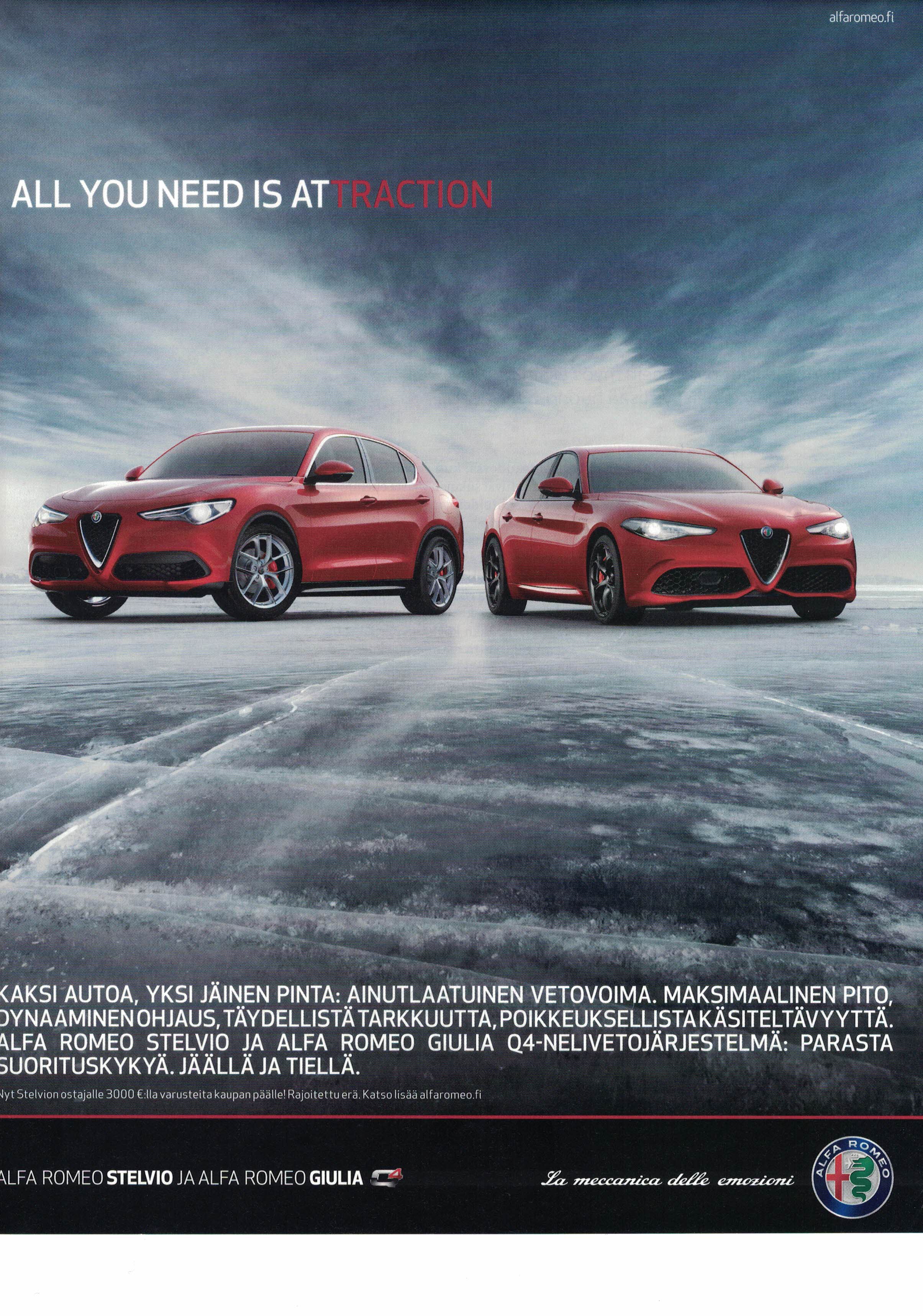 MAINOKSEN VIESTIT JA VAIKUTUSKEINOT
Mikä tuote ja brändi mainoksessa näkyy?
 
Käytetäänkö kuvassa tehokeinoa, joka kiinnittää katseesi?

Millaista kuvaa ja sanomaa mainos välittää katsojalle?
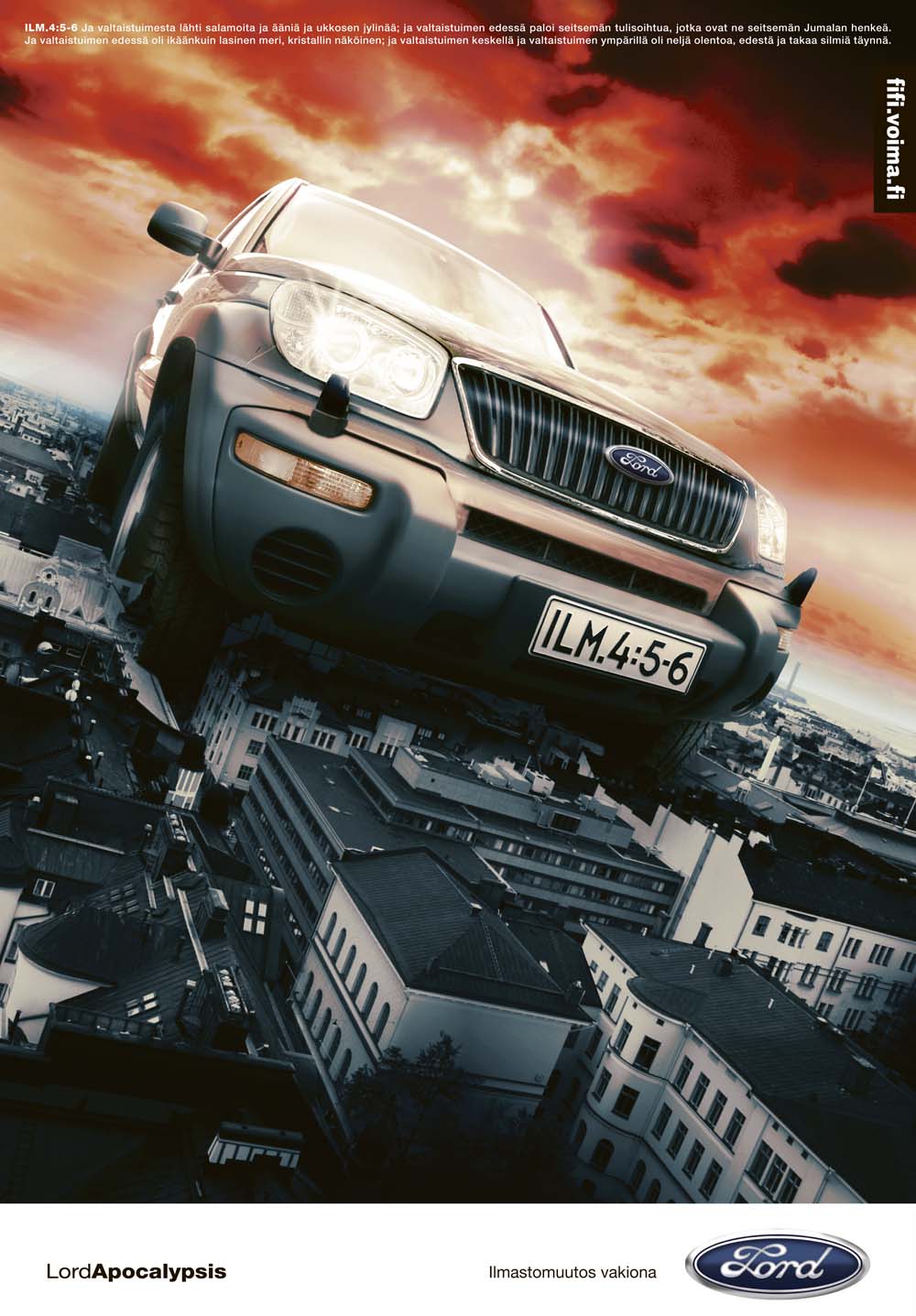 VASTAMAINOSTEN VIESTI JA VAIKUTUSKEINOT
Vastamainoksen tekijäpohtii mainoksen sanomaaja vaikutuskeinoja

 muuttaa kuvaa, logoa tai tekstiä
 esittää kommentin tai kysymyksen
 naurattaa tai haastaa miettimäänpiilotettuja asioita
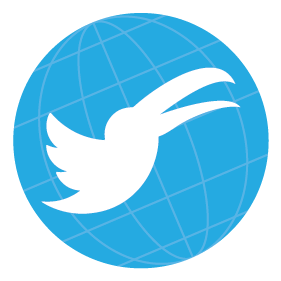 Mainonnan avulla pyritään vaikuttamaan laajan ihmisjoukon kulutuskäyttäytymiseen.Vastamainonnan avulla pyritään vaikuttamaan laajan ihmisjoukon kulutuskäyttäytymiseen ja mainostavien yritysten toimintatapoihin.
VASTAMAINOSGALLERIA
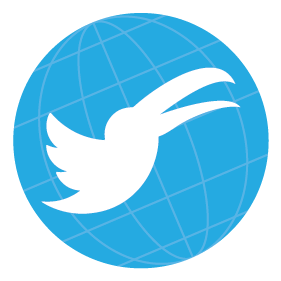 Mikä tuote tai brändi kuvassa on muokattu?Onko muuntelu hauska vai vakava?
Mikä on vastamainoksen sanoma? Mihin kuvalla yritetään vaikuttaa?
Onko vastamainos toteutettu hyvällä maulla?
Mistä vastamainoksesta pidät ja mistä et pidä? Miksi?
TEE OMA VASTAMAINOS!
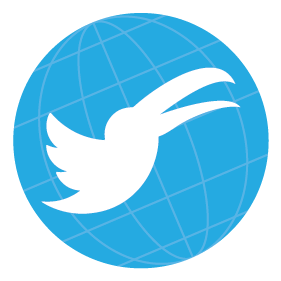 Valitse kiinnostava tai tunteita herättävä mainos tai muutama vaihtoehto. Mitä asiaa haluat kommentoidaalkuperäisestä tuotteesta tai mainoksesta? 
Mieti miten mainoksen sanomaa voisi muokata: logoa,  kuvaa tai tekstiä muuntelemalla? Jotain lisäämällä tai poistamalla? Miten teet muokkaukset tyylillä?
Muita vaihtoehtoja: 
Tyhjälle paperille tehty parodia, joka kommentoi mainosten kieltä yleisellä tasolla
Leikkaa mainoksista osia ja kokoa niistä kollaasi tai yhdistele niitä itse tuotettuun materiaaliin luomaan uusi sanoma
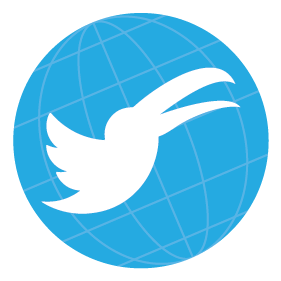 ON AIKA ESITELLÄ TYÖNNE TULOKSET!
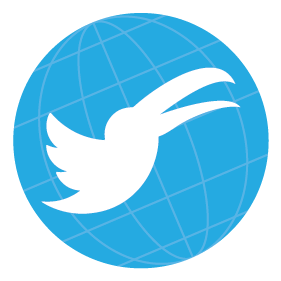 LINKITETÄÄN VASTAMAINOKSET YMPÄRÖIVÄÄN MAAILMAAN
Missä tuote tai sen osat on tuotettu? Ketkä sen tuottamiseen ovat osallistuneet?
Mitä hyötyä tai iloa tuotteesta tai palvelusta on minulle ja maailmalle?
Mitä haittaa tuotteesta on minulle ja maailmalle?
Miten tuote tai palvelu voisi olla parempi minulle tai maailmalle? 
Ottaako vastamainos ottaa kantaa em. kysymyksiin? Miten?
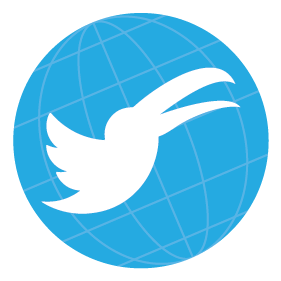 KIITOS!
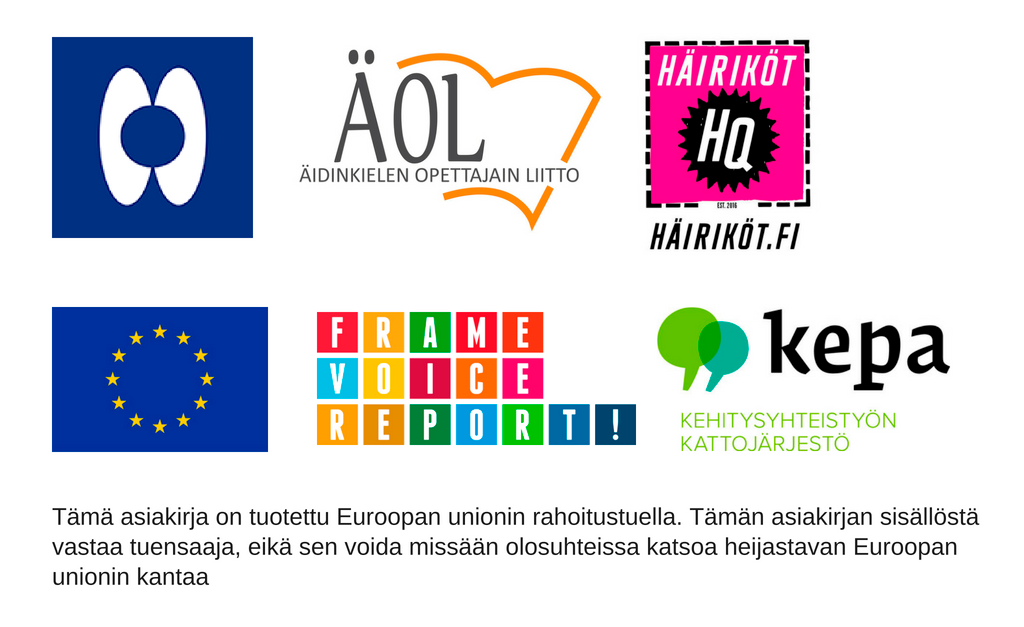 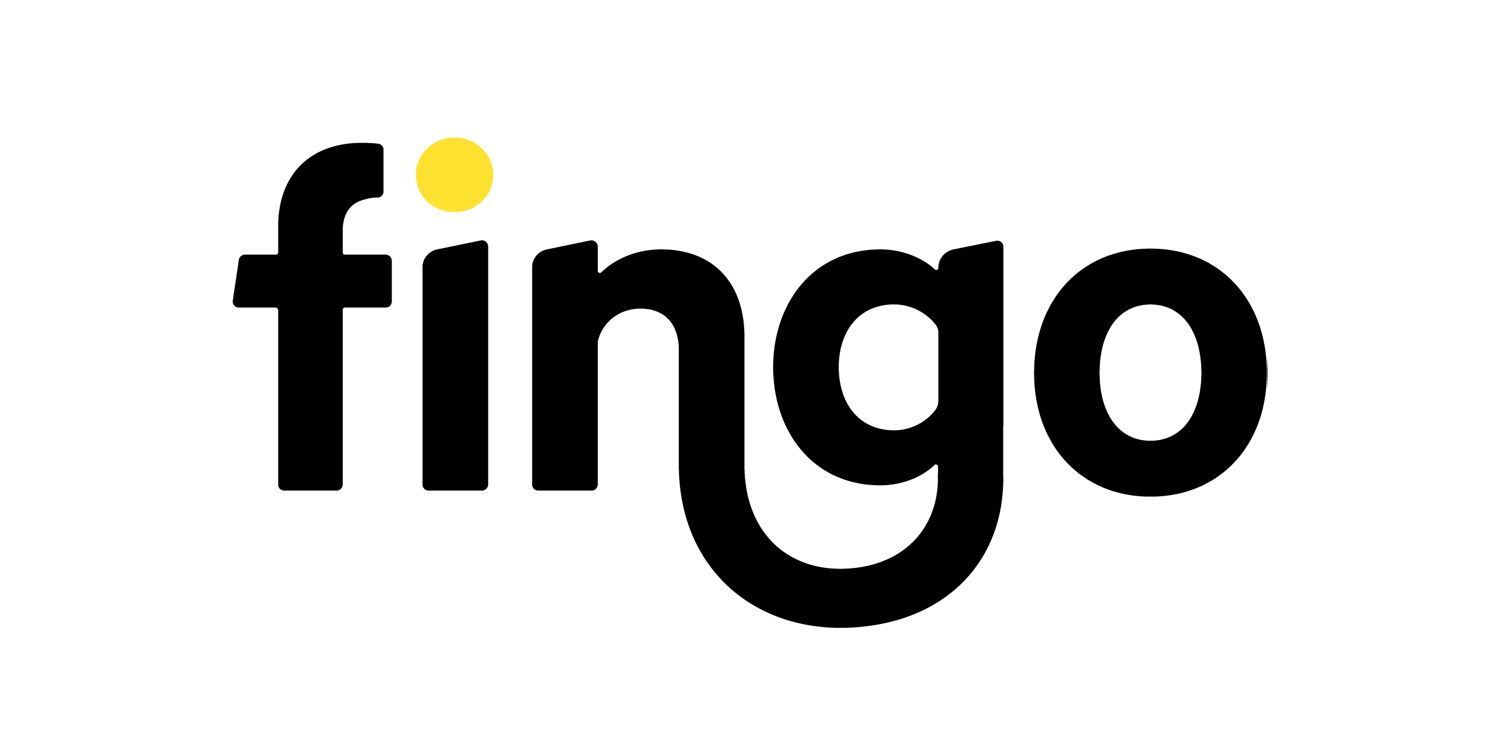